Light and the EM Spectrum
IB Physics | Waves - Light
Frequency and Light
Change in Frequency
Pitch
Sound
Change in Frequency
Color
Light
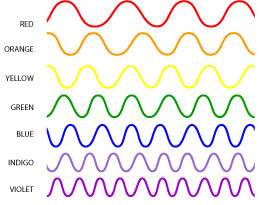 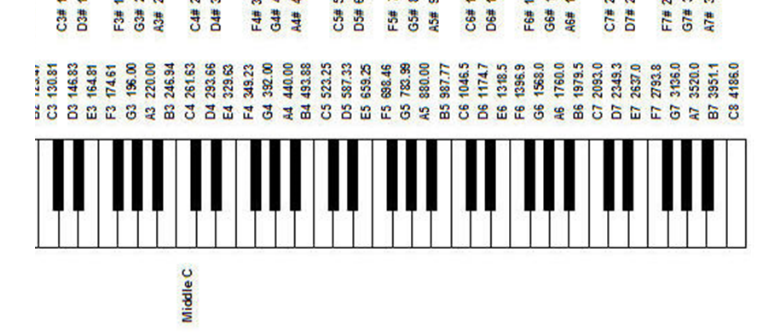 Frequency and Light
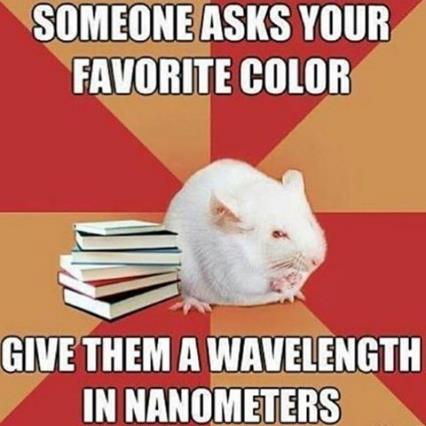 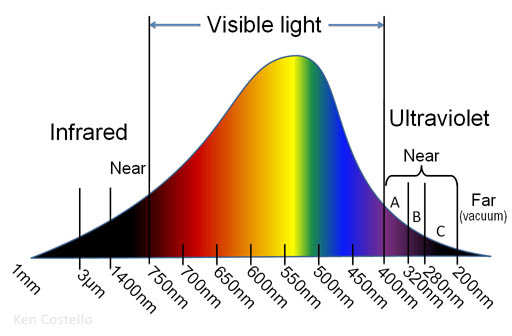 Speed of Electromagnetic Waves
In a vacuum All electromagnetic waves travel at:
c = 299,792,458 m s-1
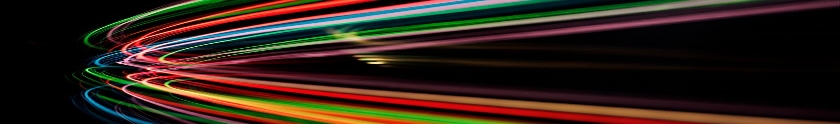 Speed of Electromagnetic Waves
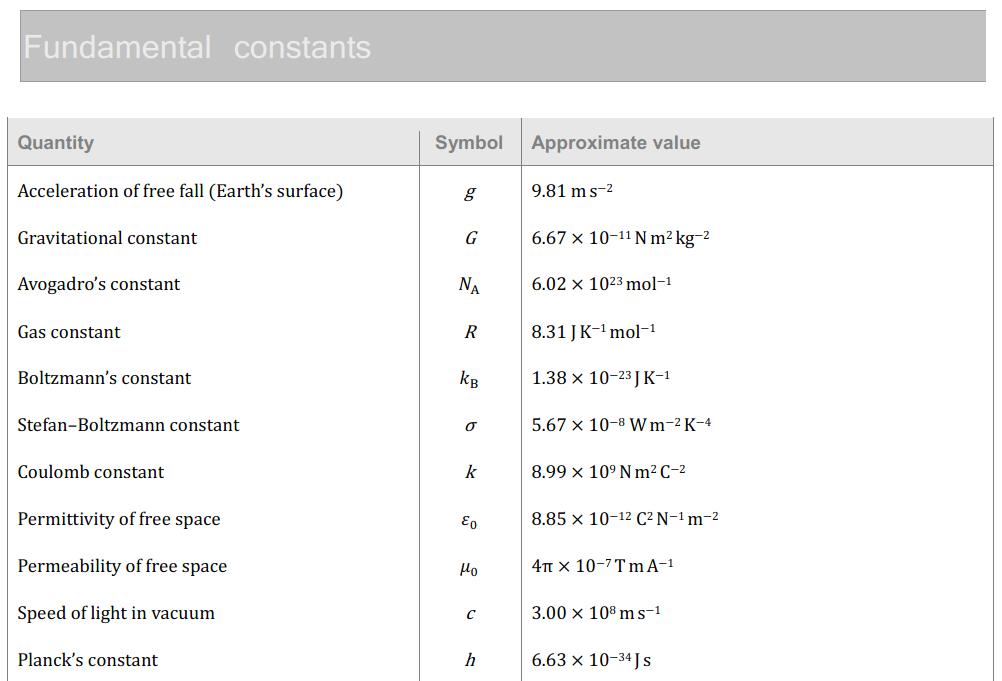 Try this…
The sun is roughly 149,600,000 km from Earth, how long has the light from the sun been traveling before it gets here?
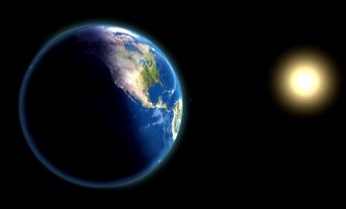 Light Equation
You already know the wave speed equation
v = f λ
Works the same for electromagnetic waves
c = f λ
Electromagnetic Spectrum
Visible light is just part of the picture…
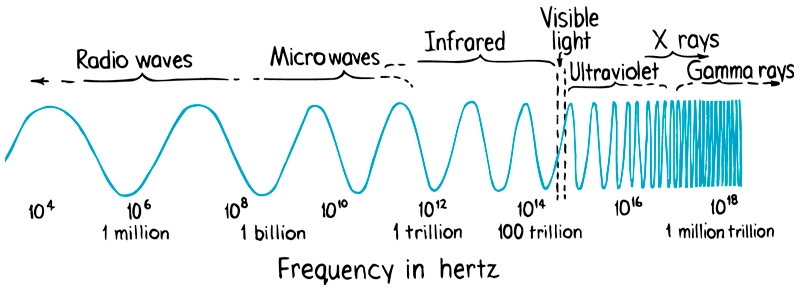 Electromagnetic Waves
Transverse
or
Longitudinal
?
?
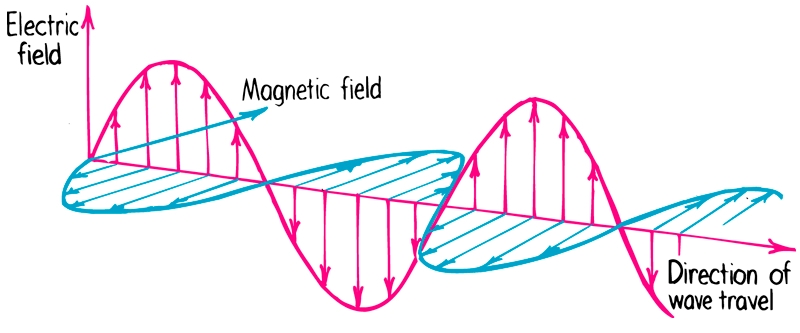 Standing Waves in a Microwave
How far between antinodes of a 2450 MHz standing wave in a microwave?
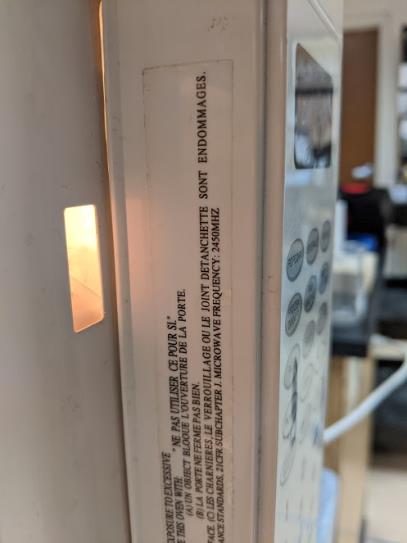 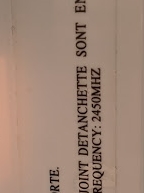 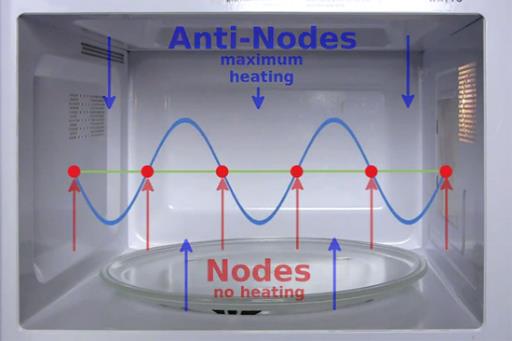 λ
Standing Waves in a Microwave
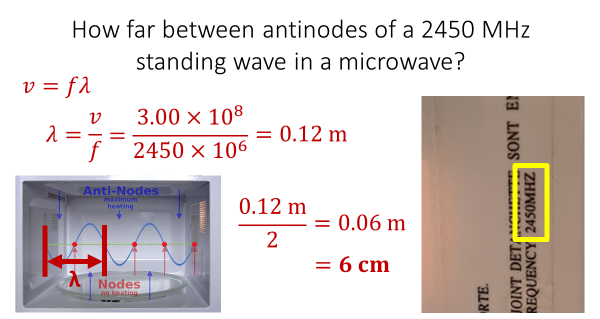 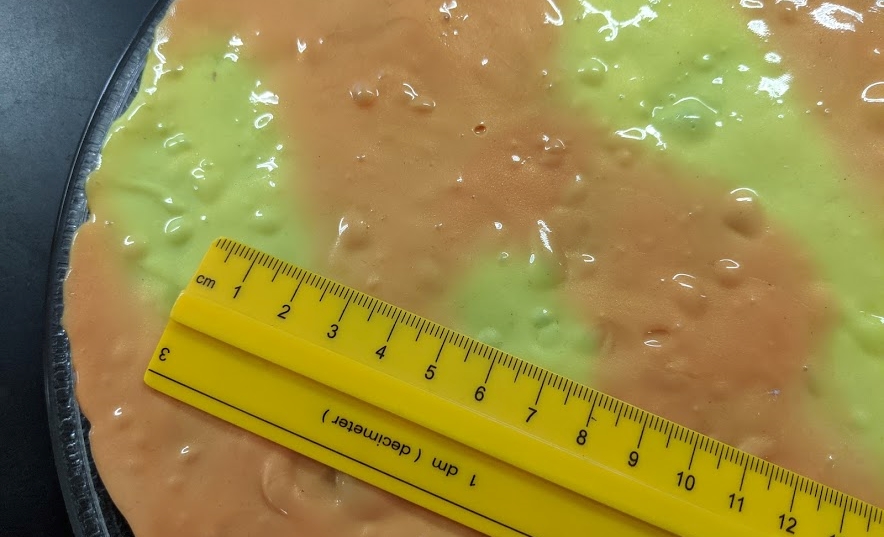 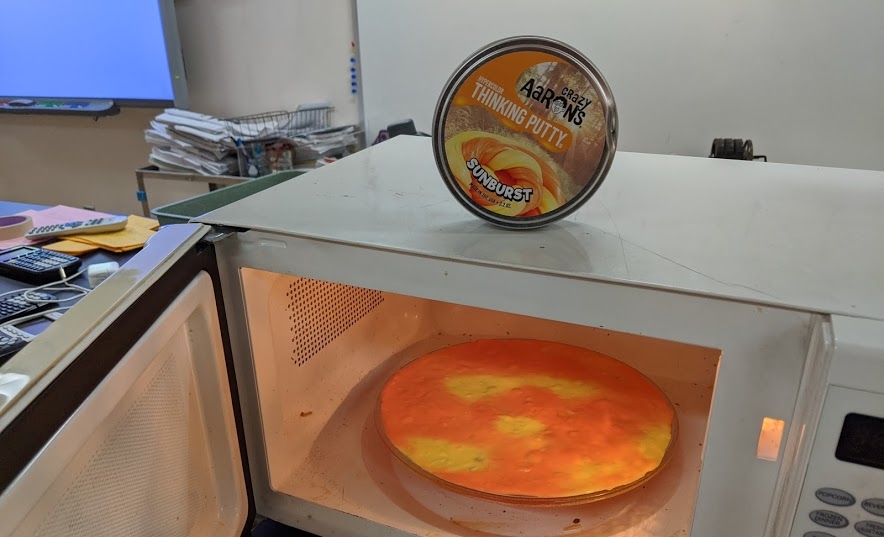 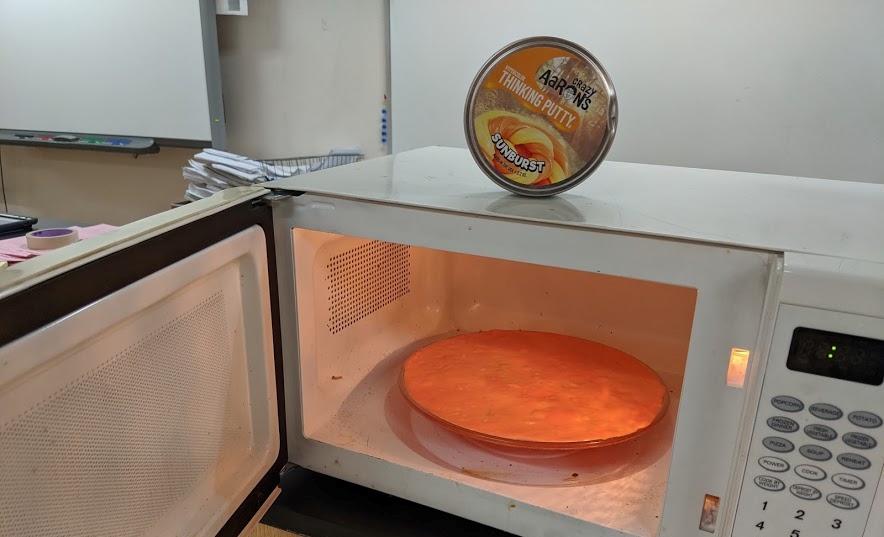 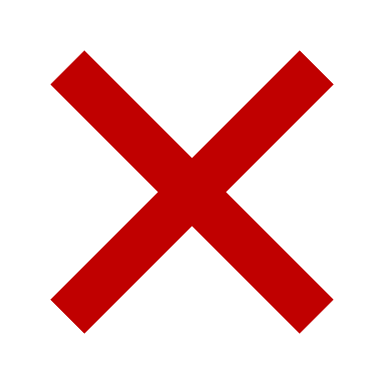 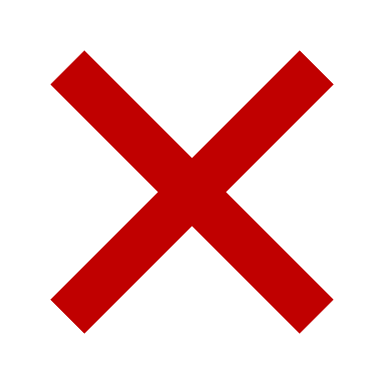 Electromagnetic Spectrum
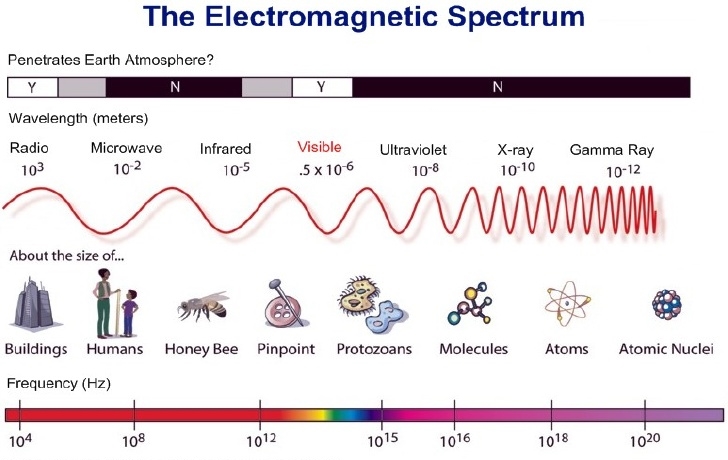 Not everything makes it to Earth
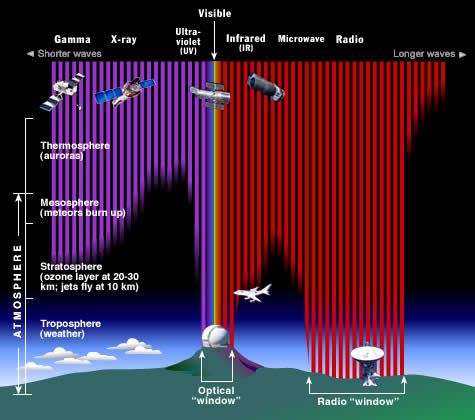 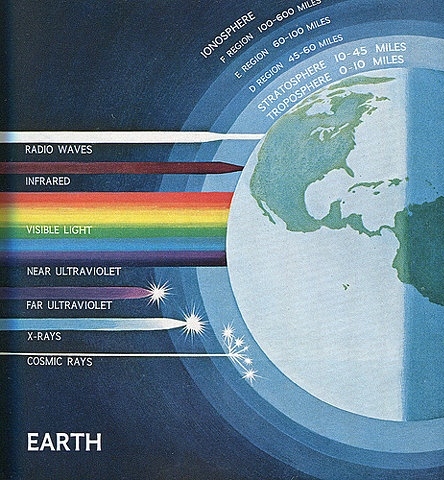 Gamma Ray
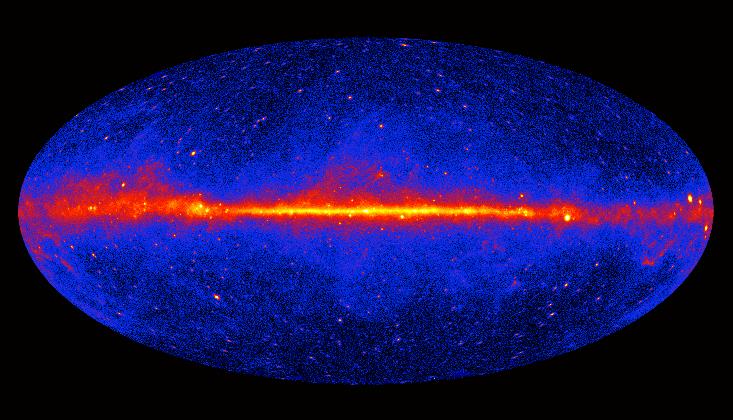 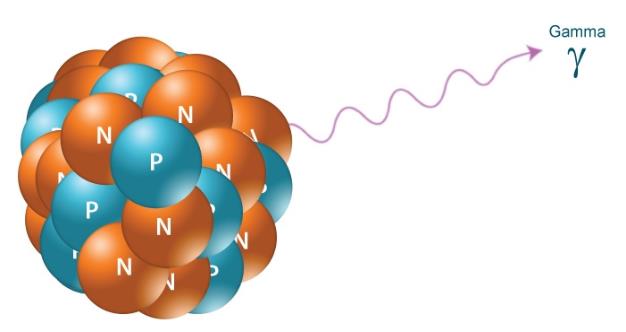 Wavelength: 10-12 m | 1 pm
X-Rays
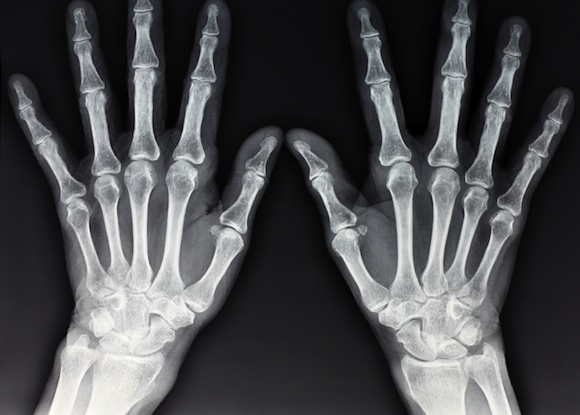 Wavelength: 10-10 m | 10 nm
Ultraviolet
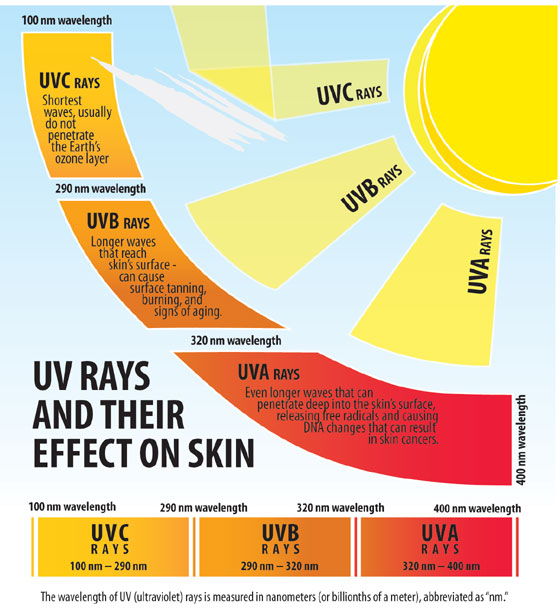 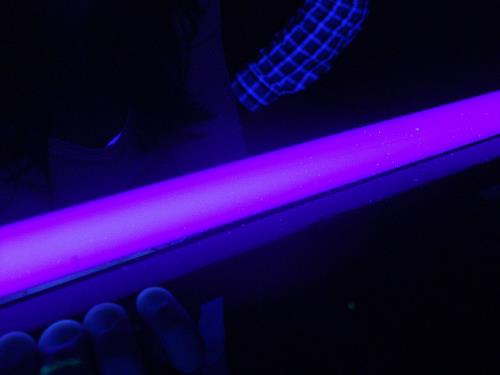 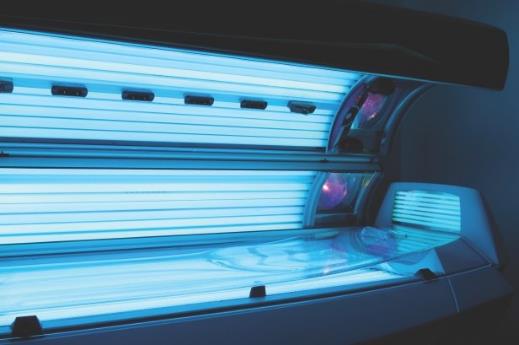 Wavelength: 10-8 m | 10 nm
Visible Light
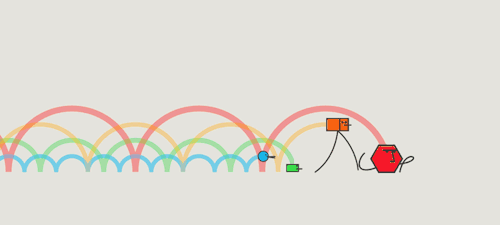 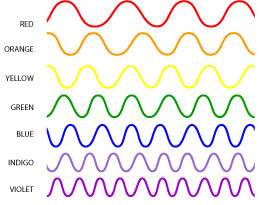 Wavelength: 0.5 × 10-12 m | 500 nm
Infrared
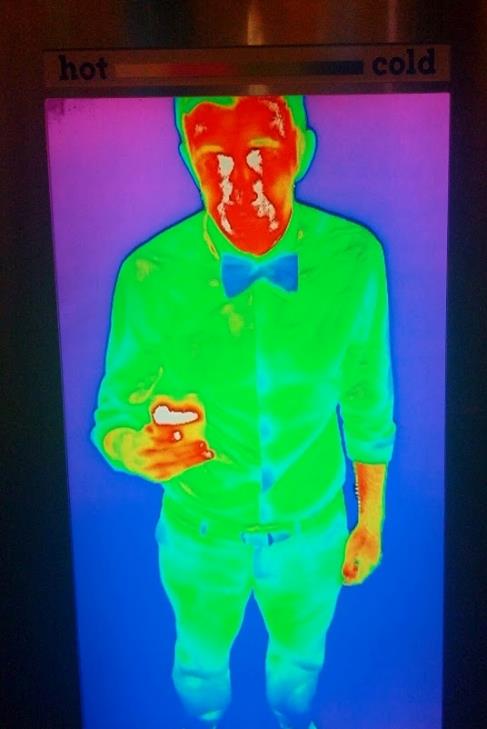 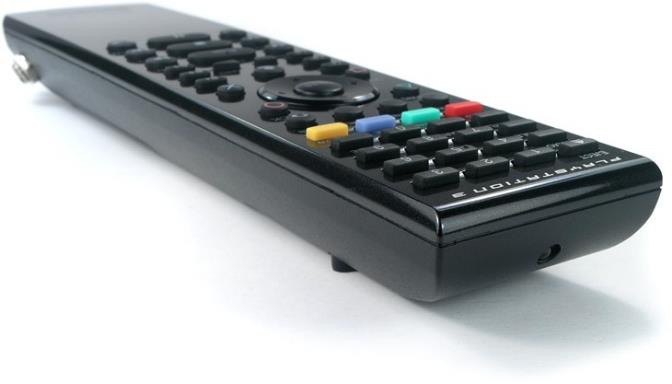 Wavelength: 10-5 m | 0.01 mm
Microwaves
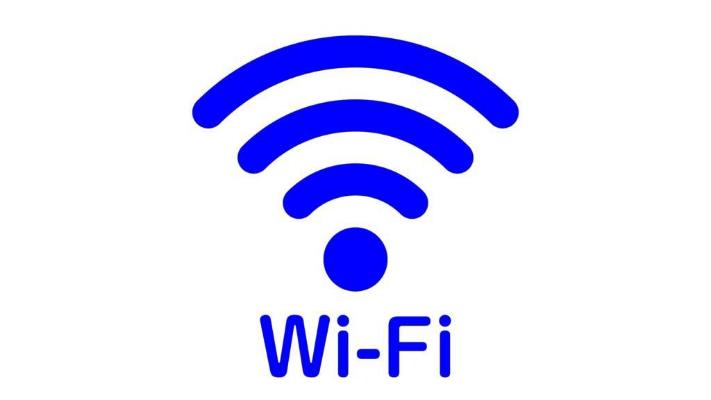 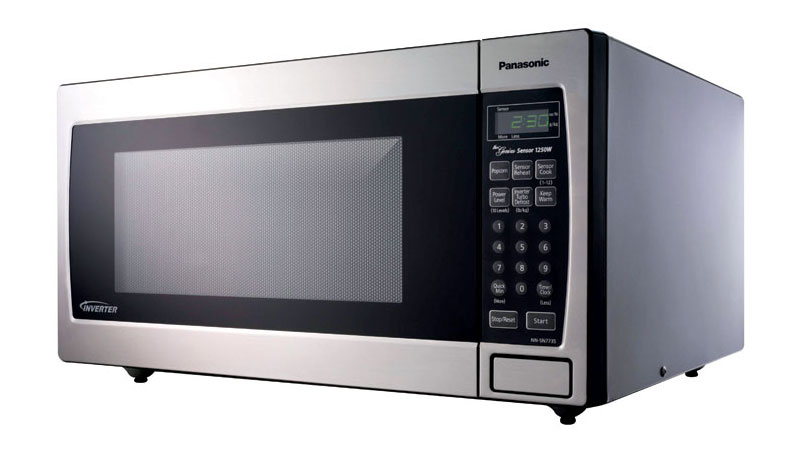 Wavelength: 10-2 m | 1 cm
Radiowaves
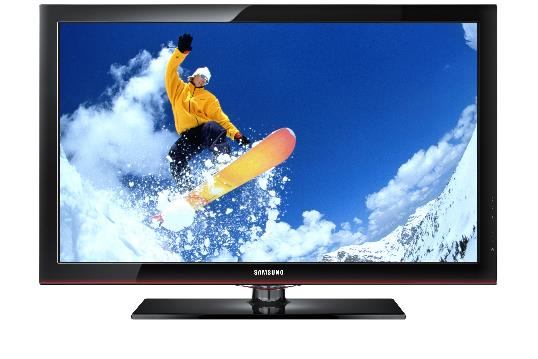 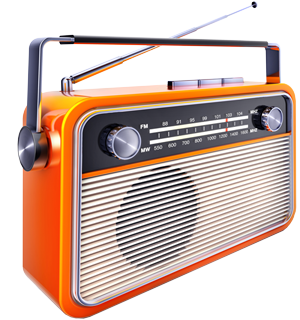 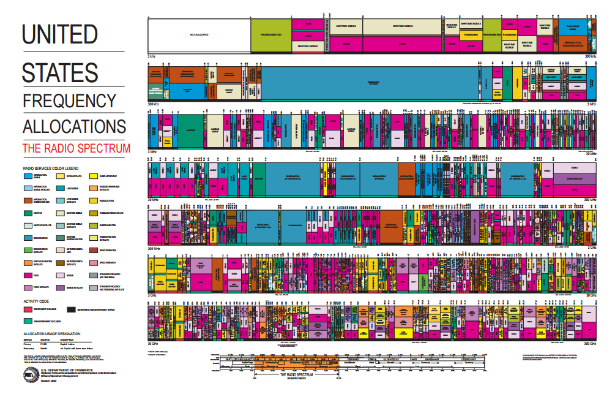 Wavelength: 103 m | 1 km
Wireless Data Transfer
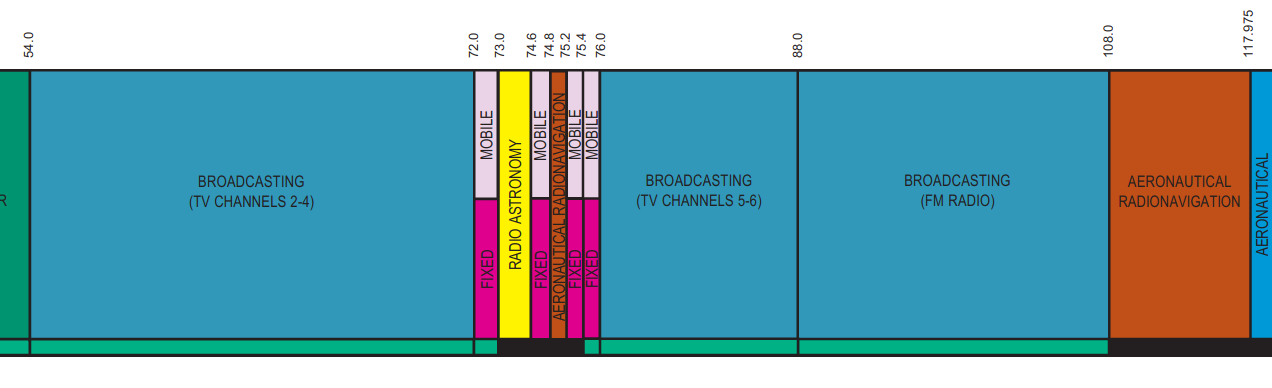 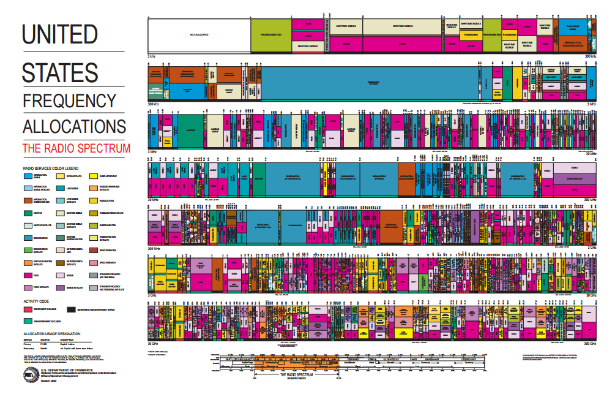 Can you name them? You should.
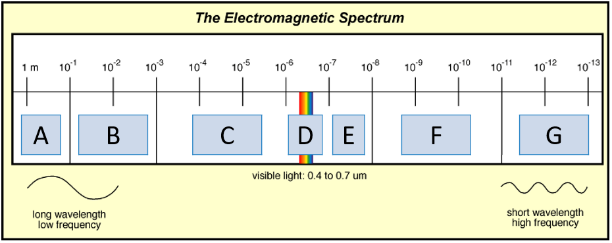 Higher Frequency
More Energy
Lesson Takeaways
I can identify and use the speed of light to solve wave problems with the wave equations
I can estimate the wavelength magnitude for the different EM waves
I can provide real world examples for each of the electromagnetic waves